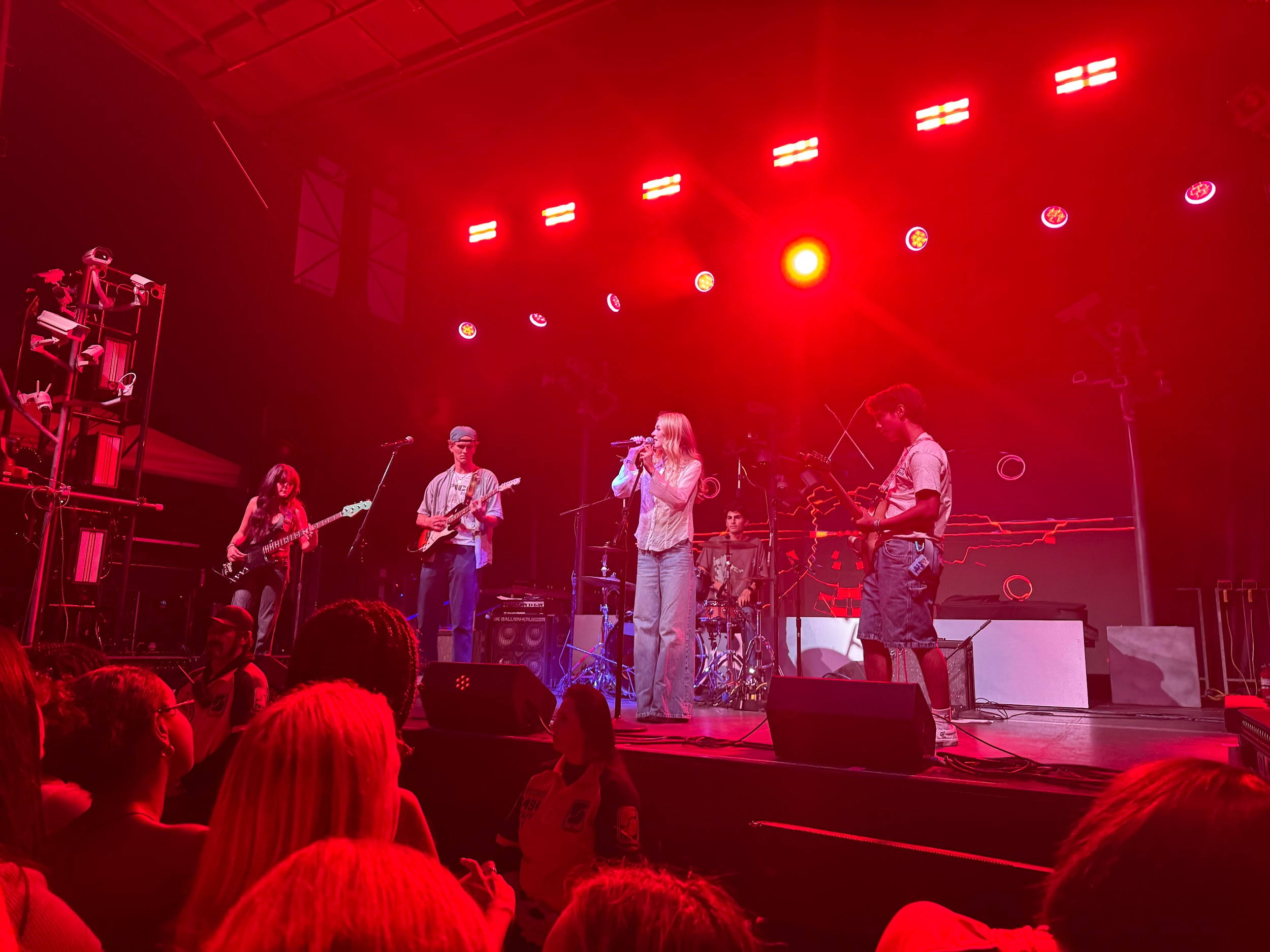 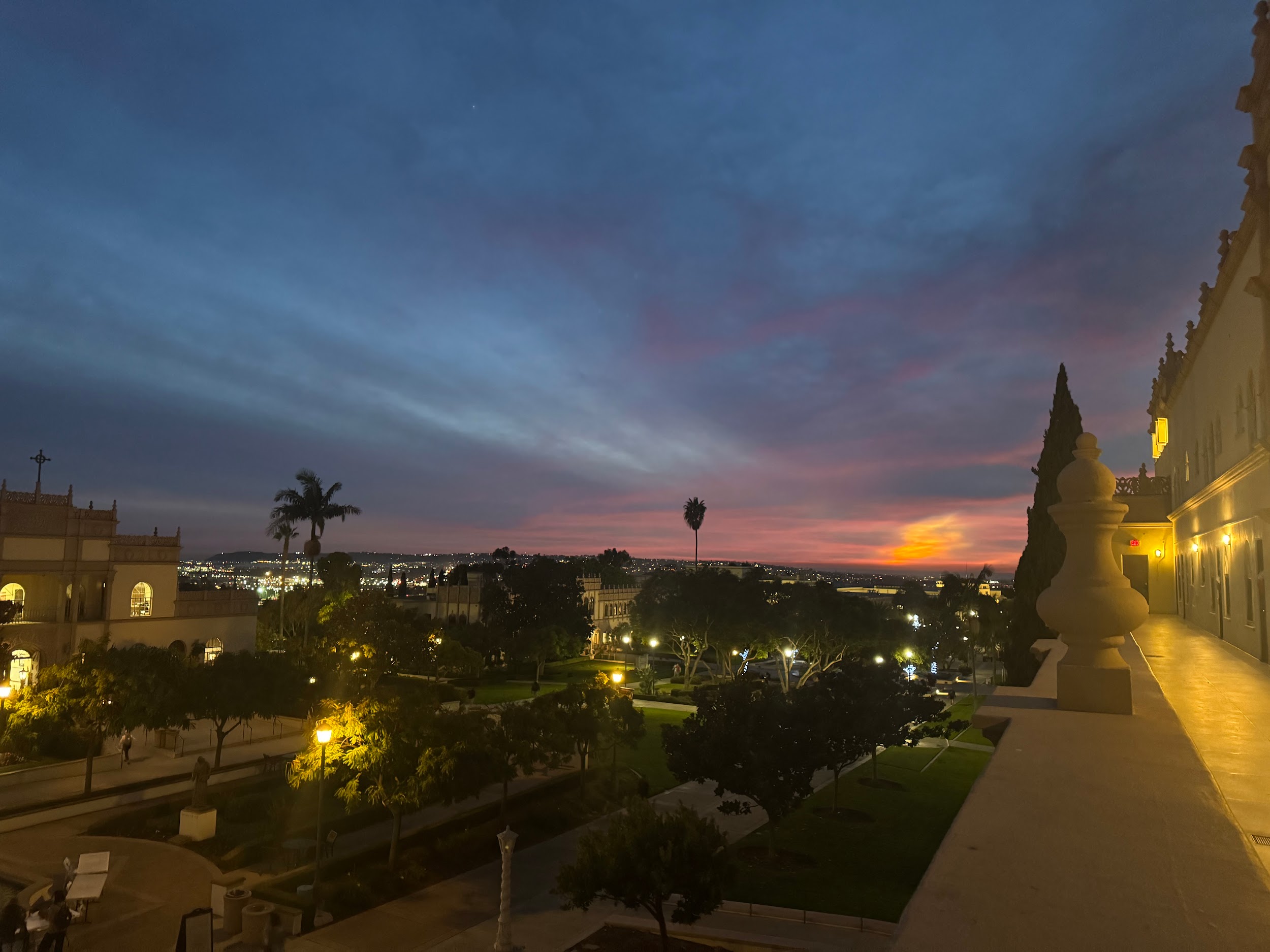 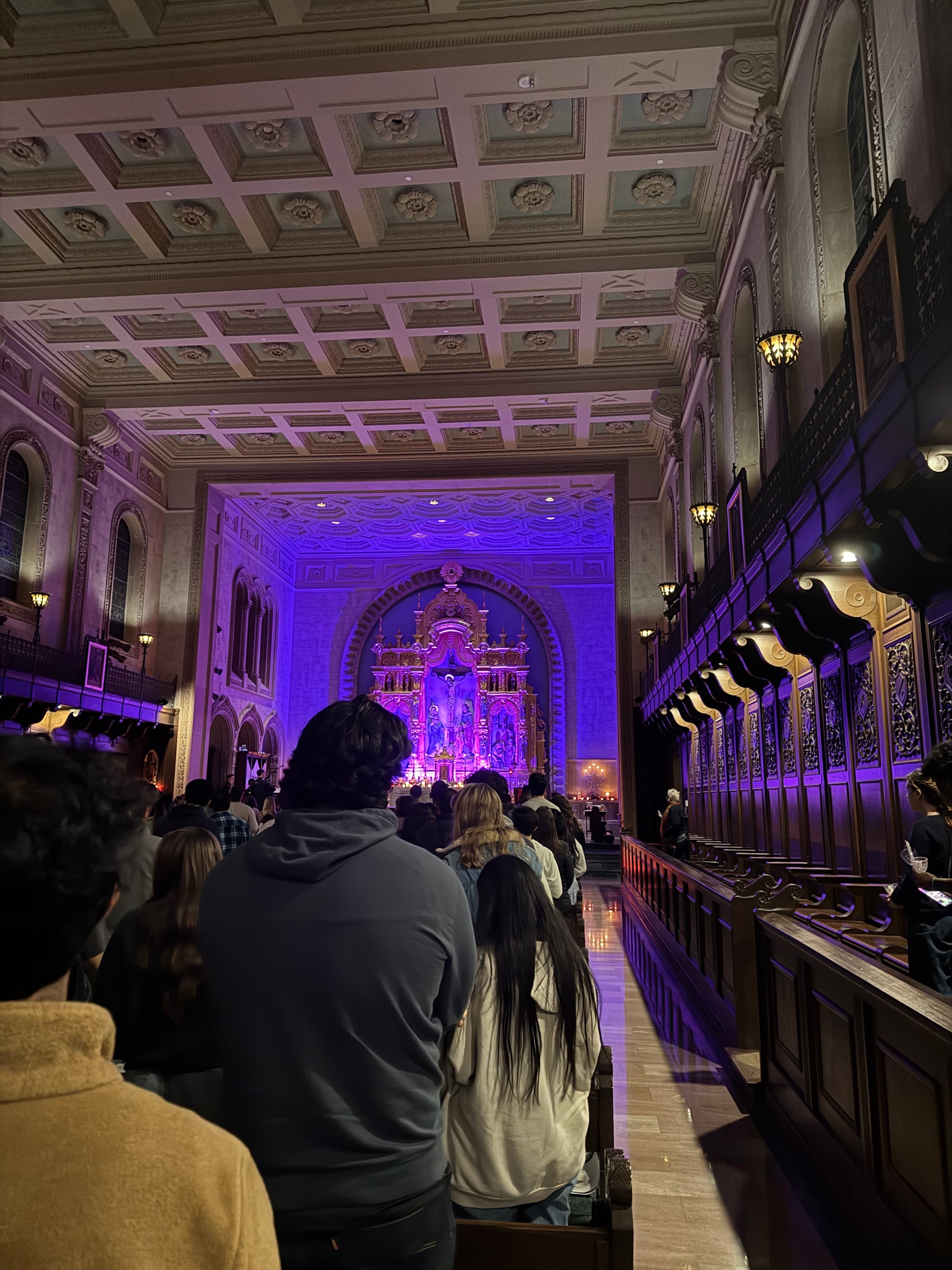 First semester at USD
Eddie Garcia • Dec 17
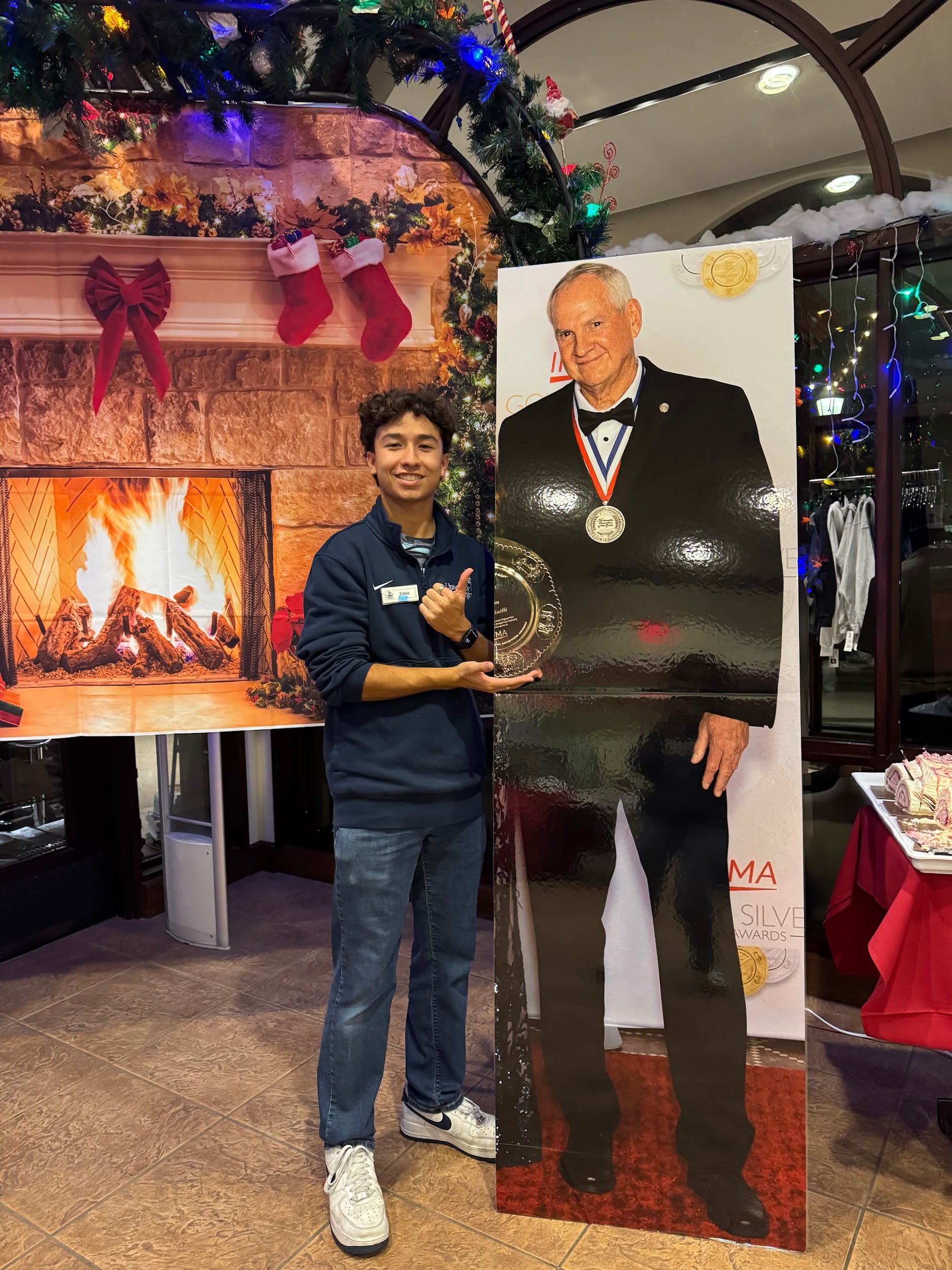 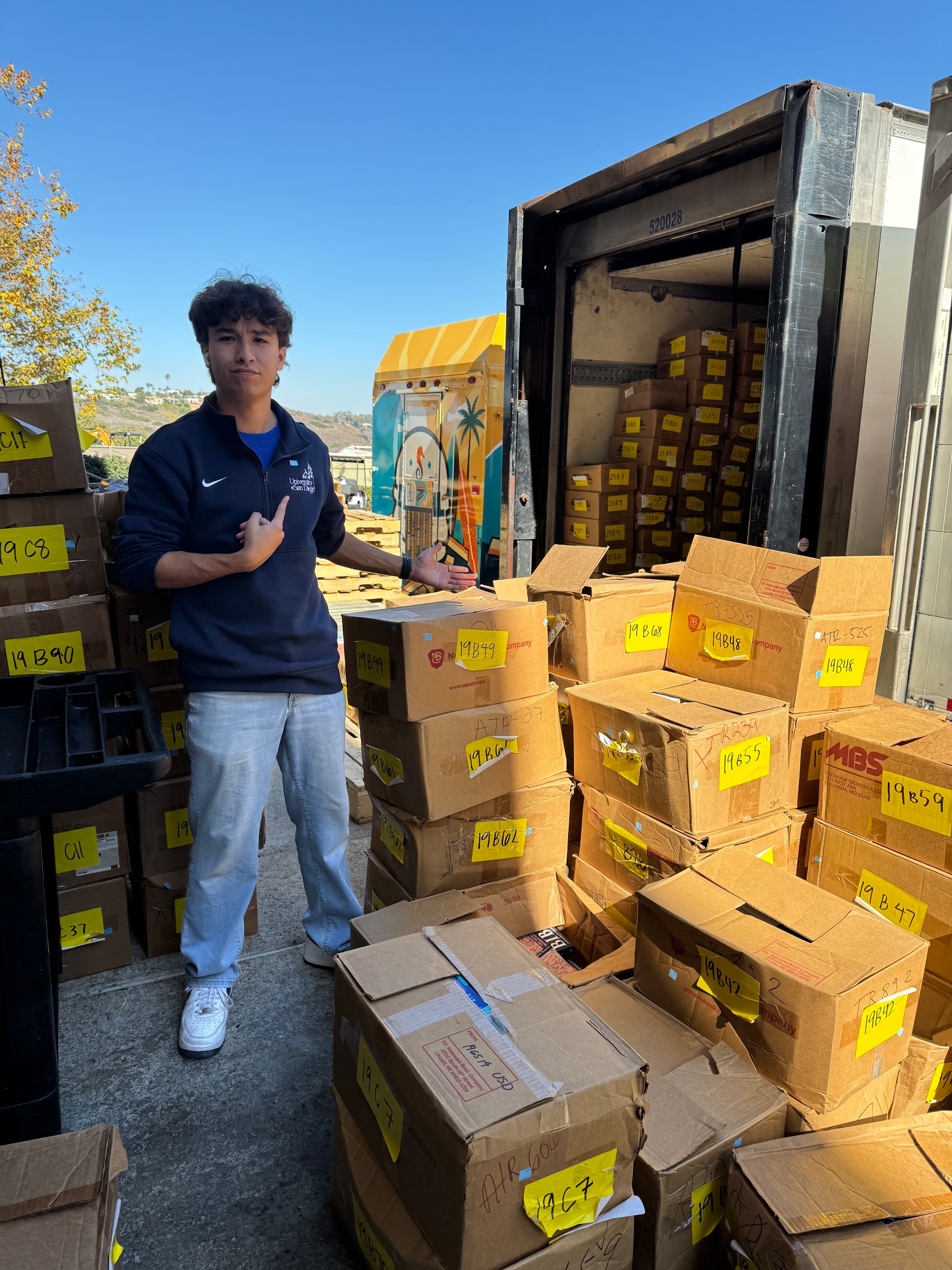 Here is a thing I’m glad happened, getting a job. Allowed me to save up and afford food. Pretty fun sometimes.
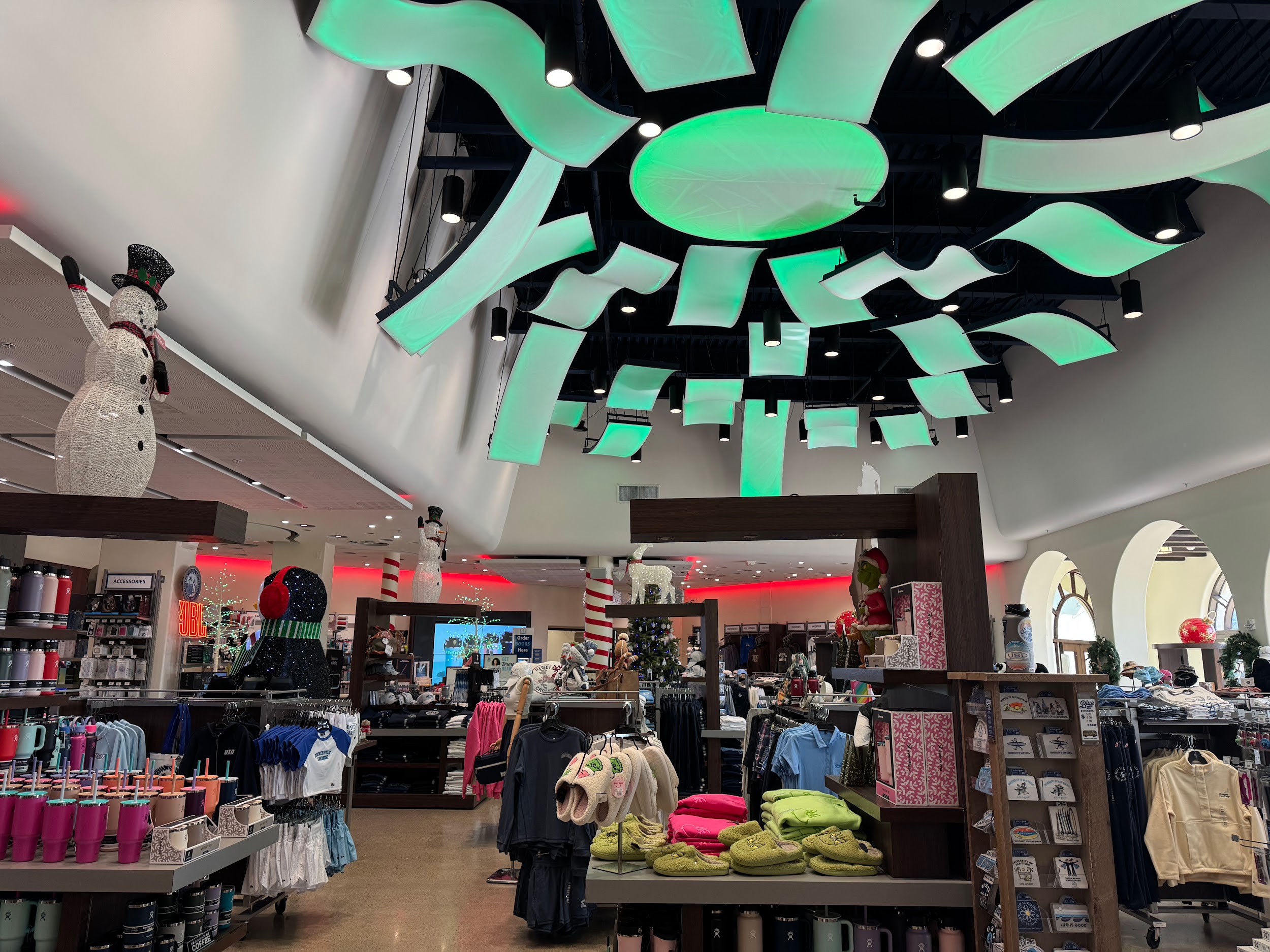 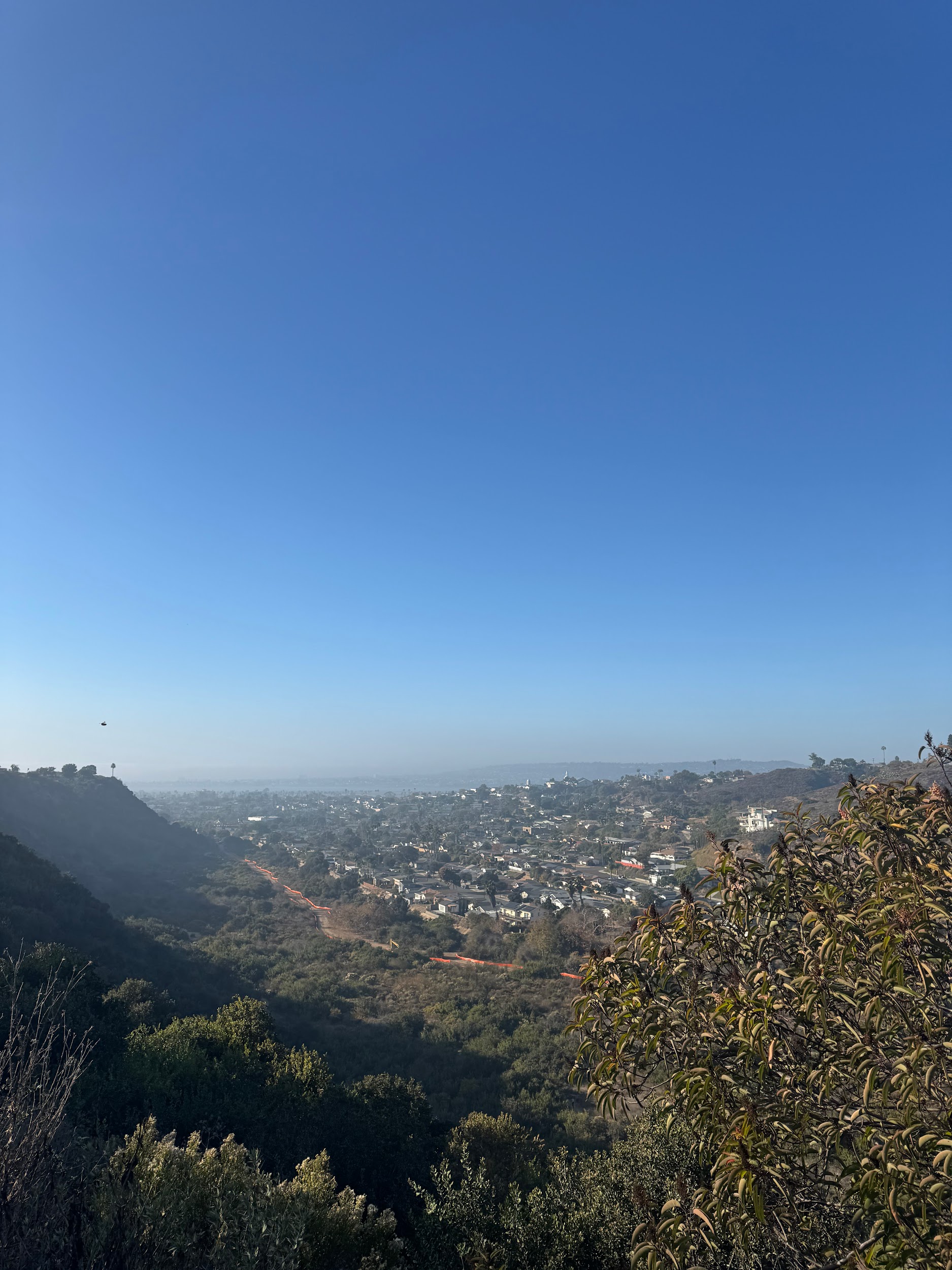 San Diego
4:27pm
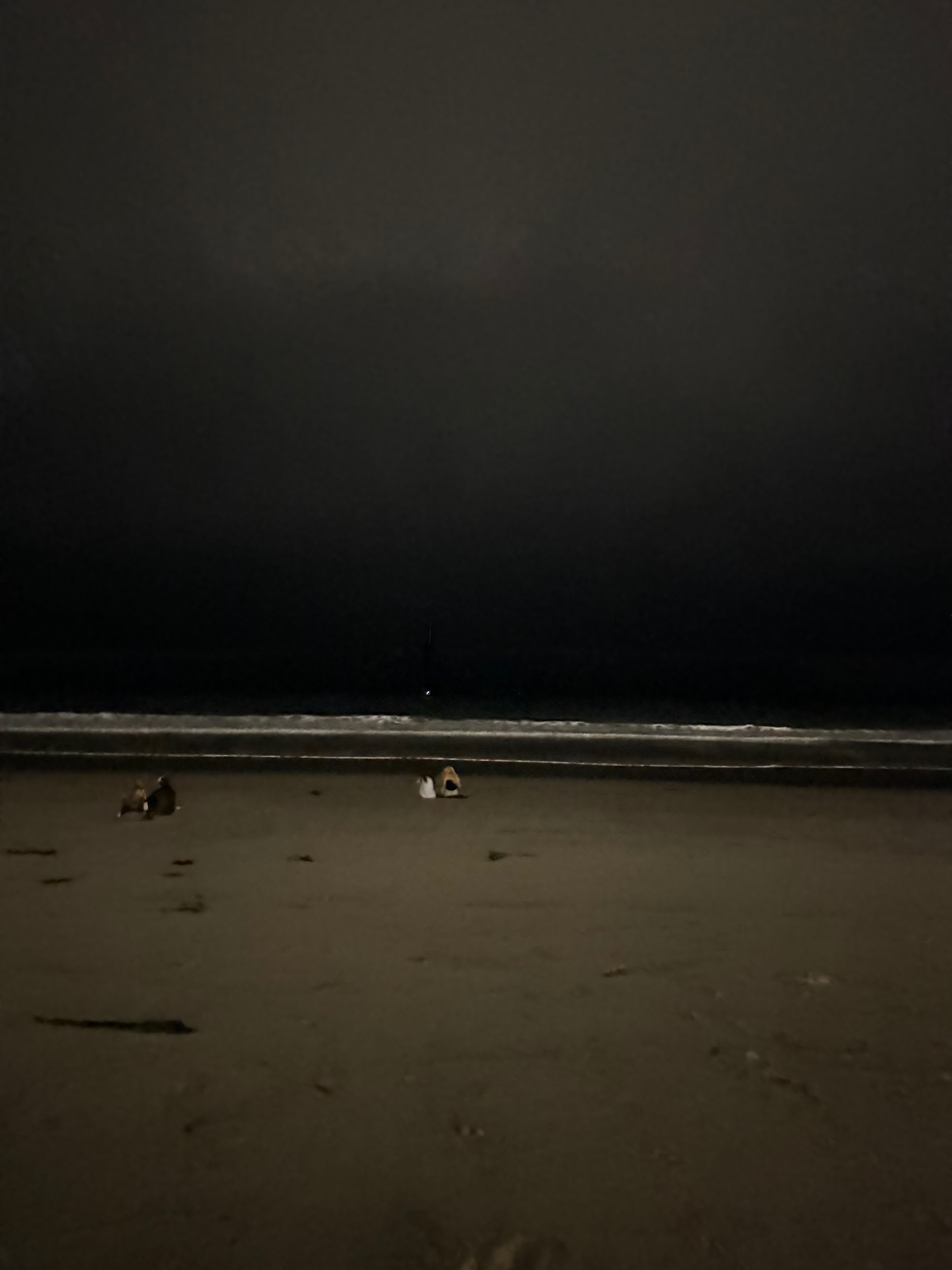 Ocean beach at night
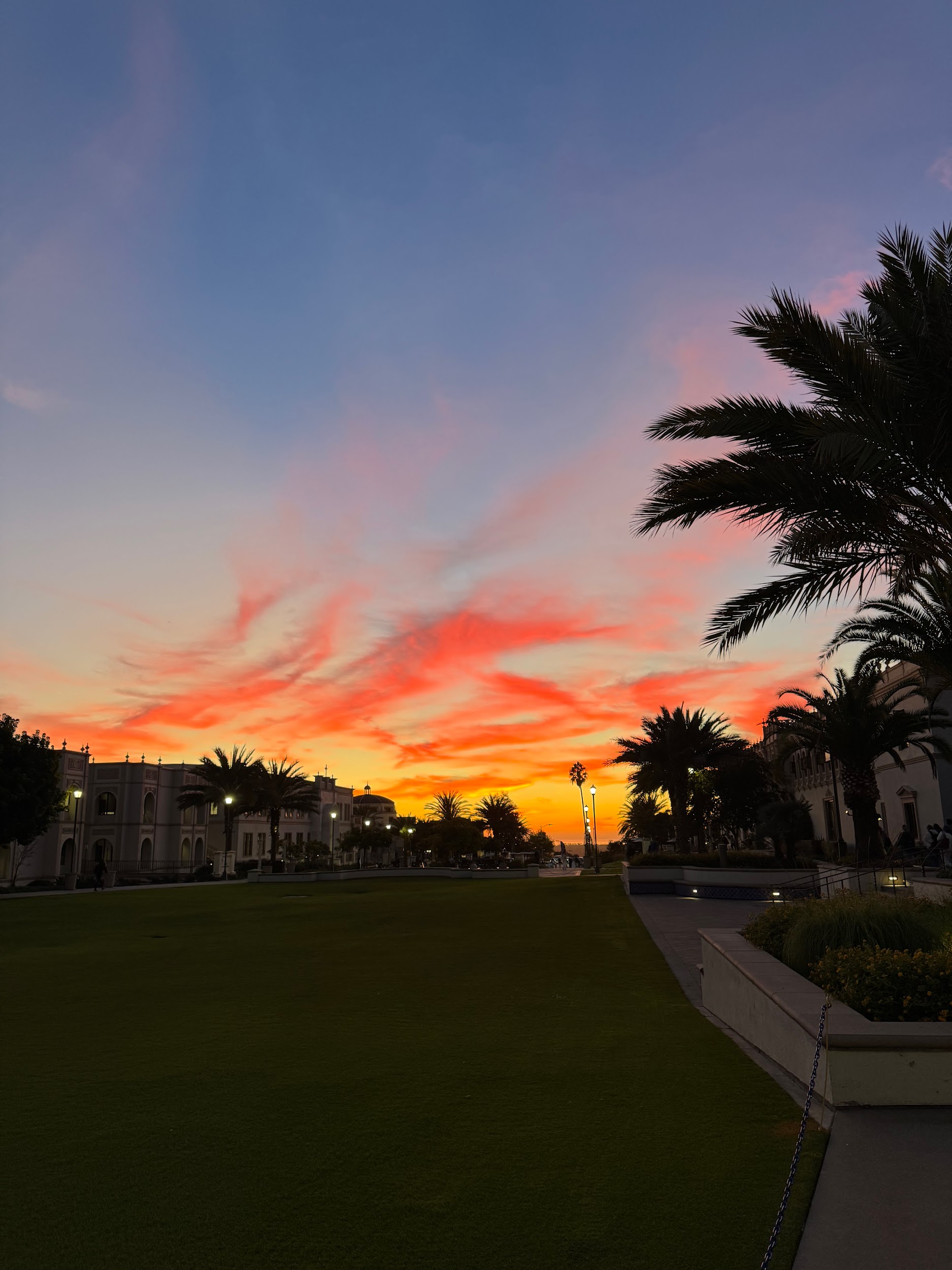 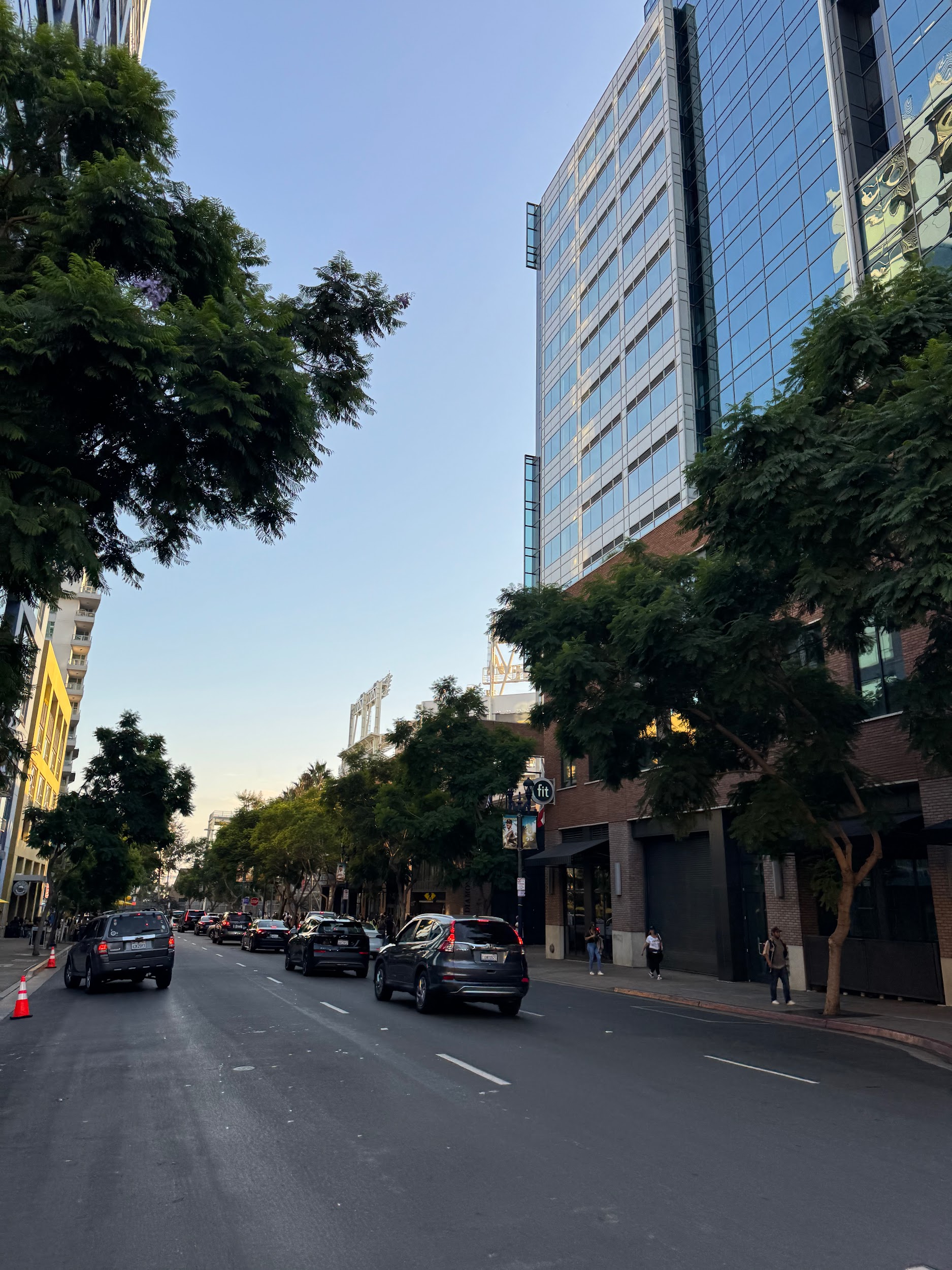 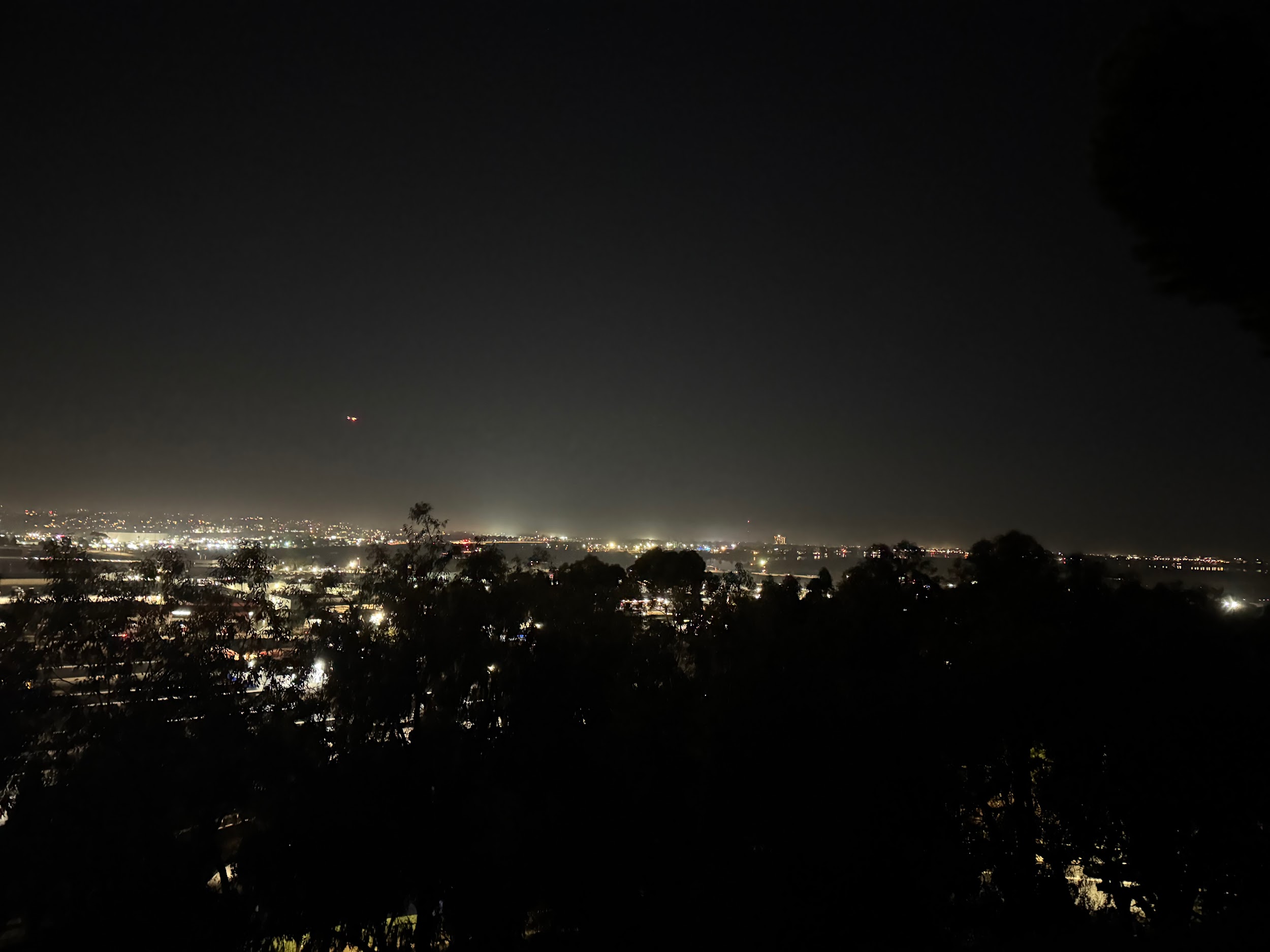 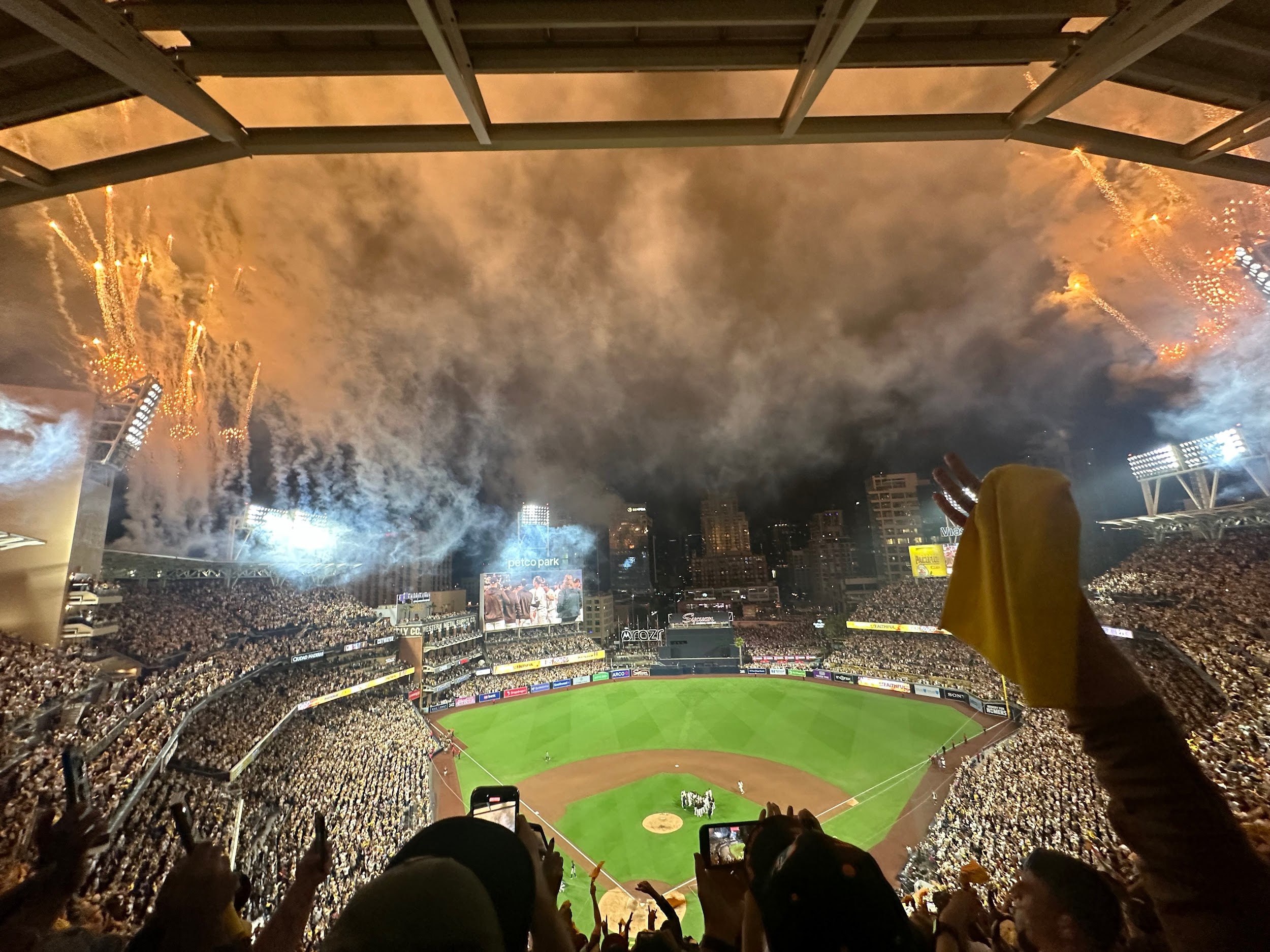 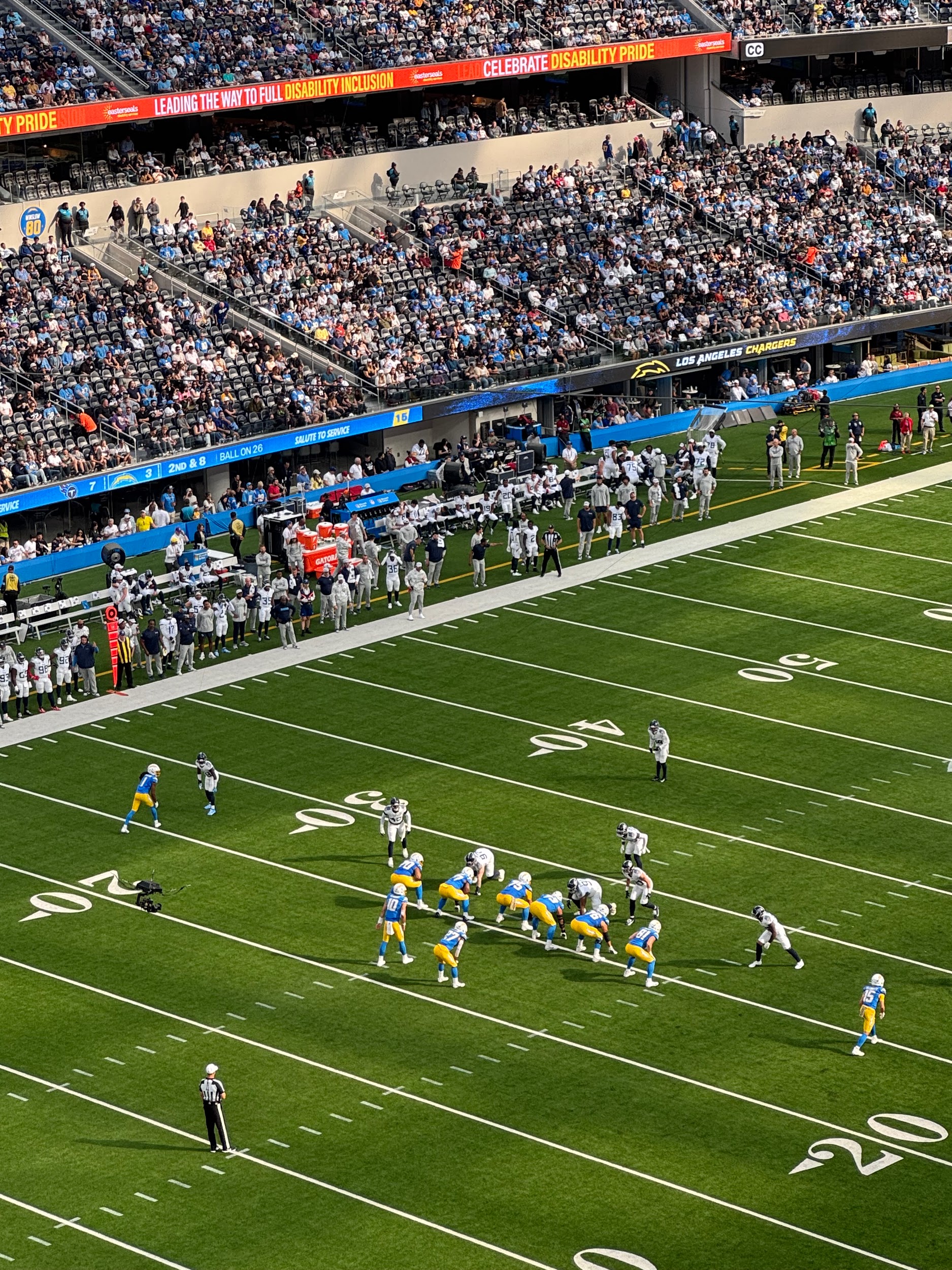 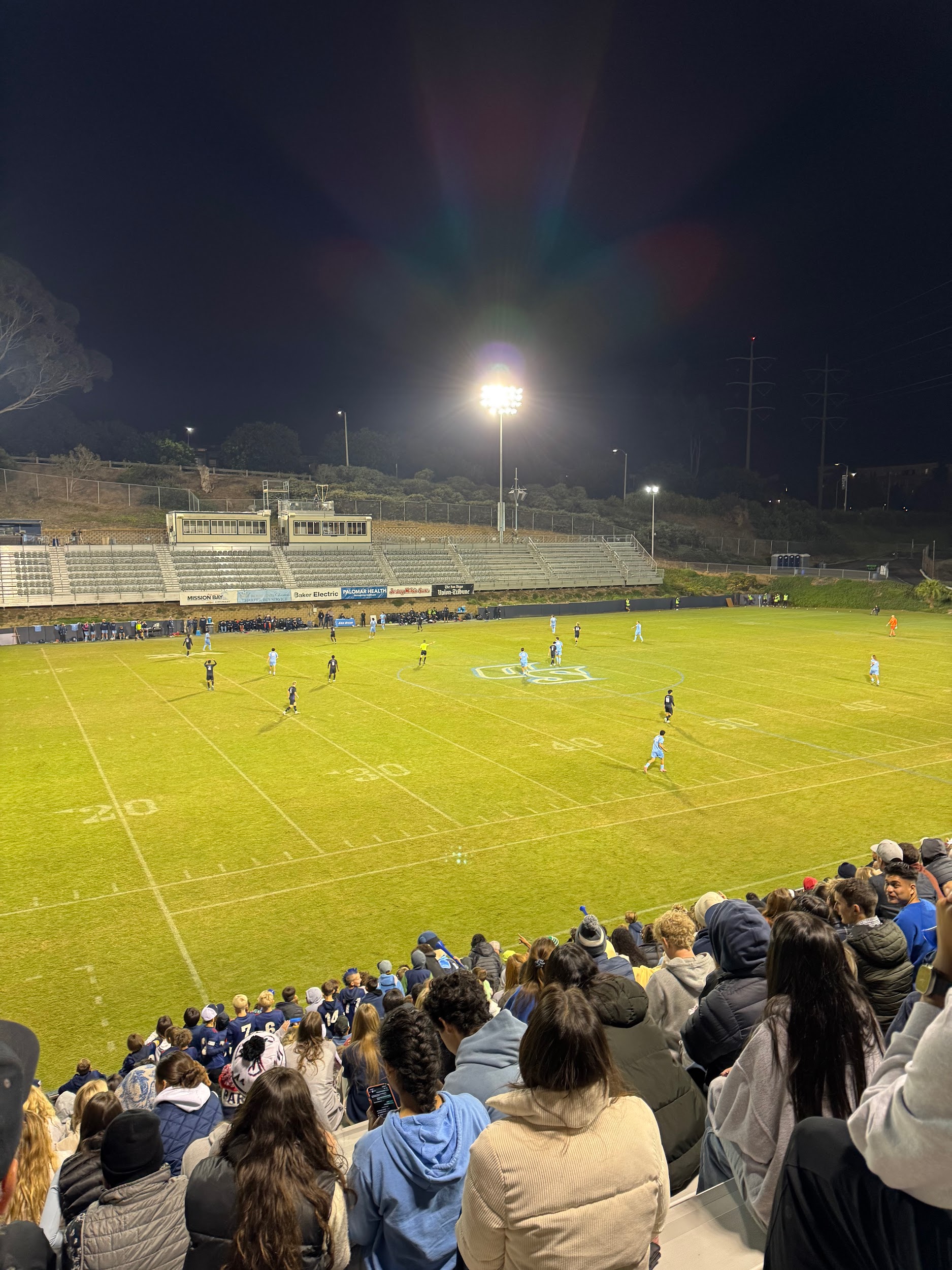 One of the things I’ve really enjoyed= Sports
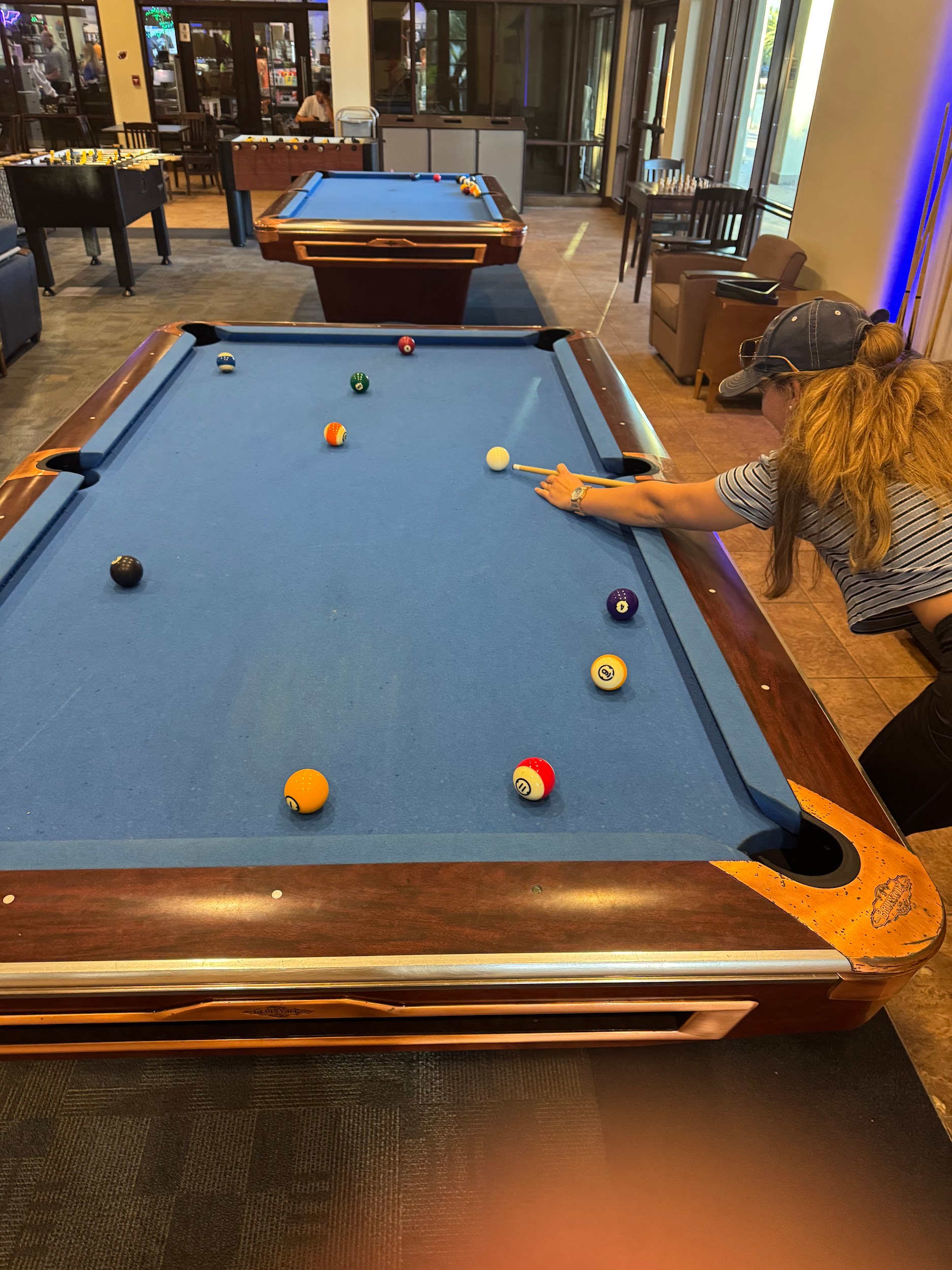 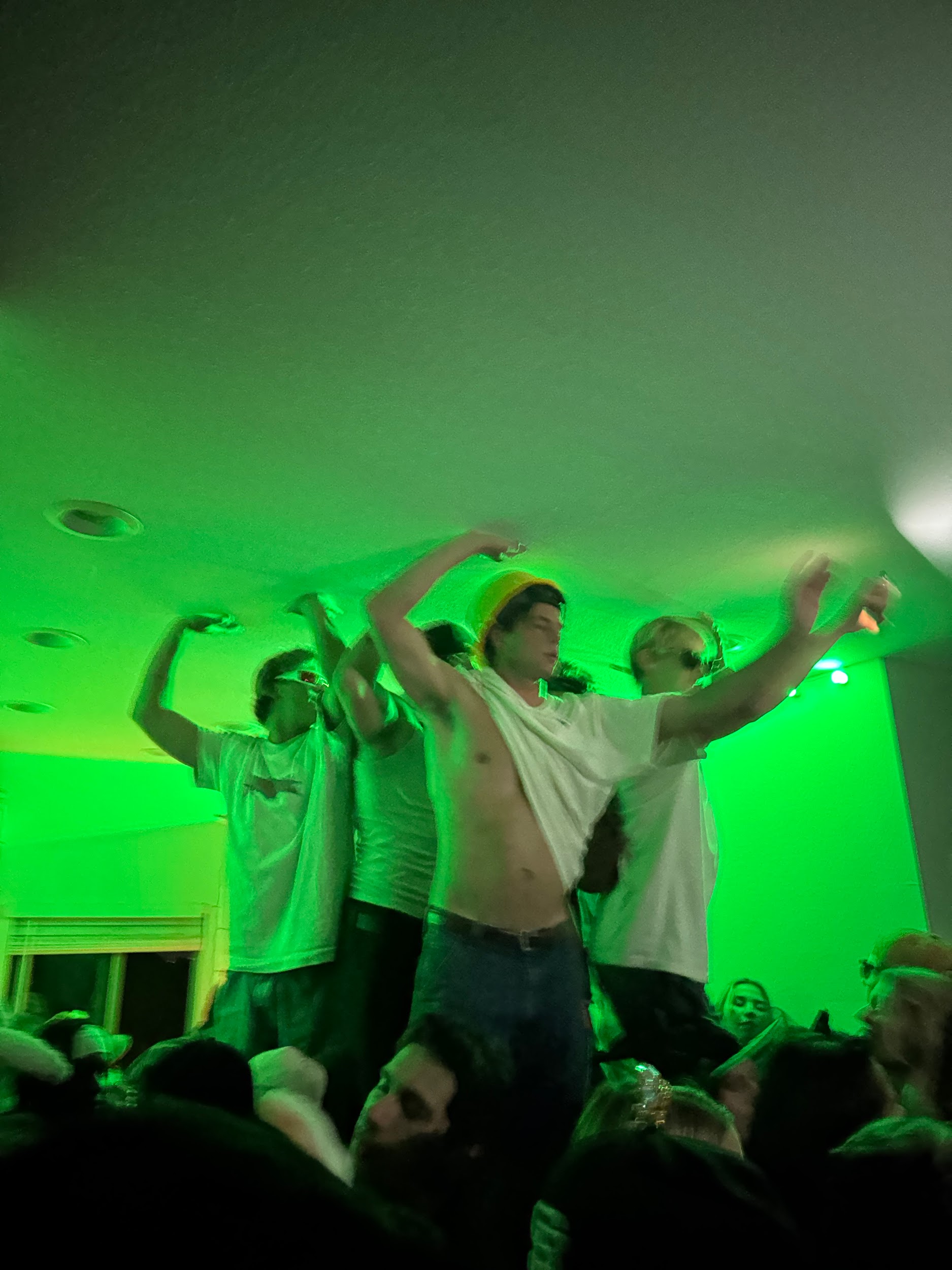 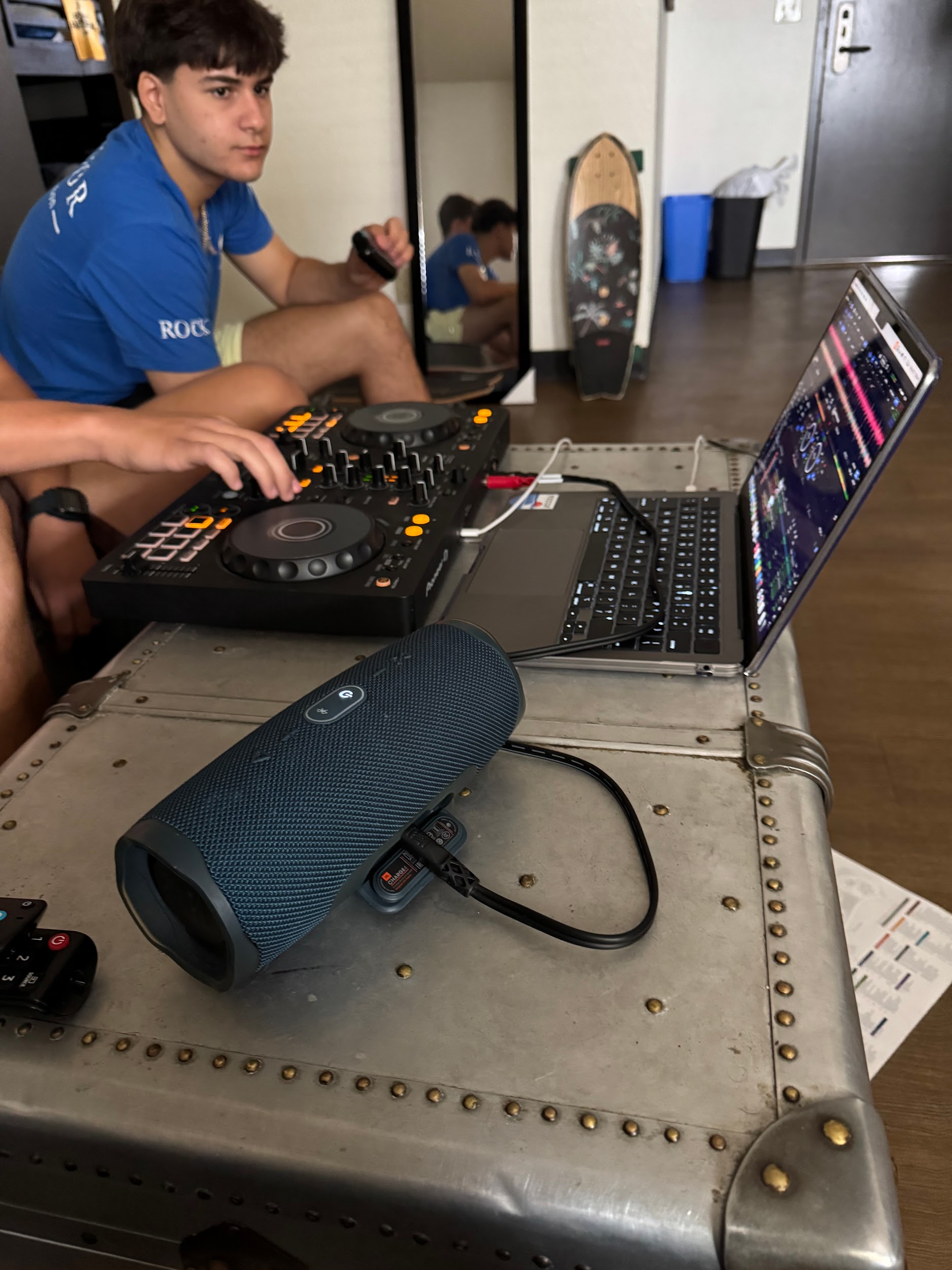 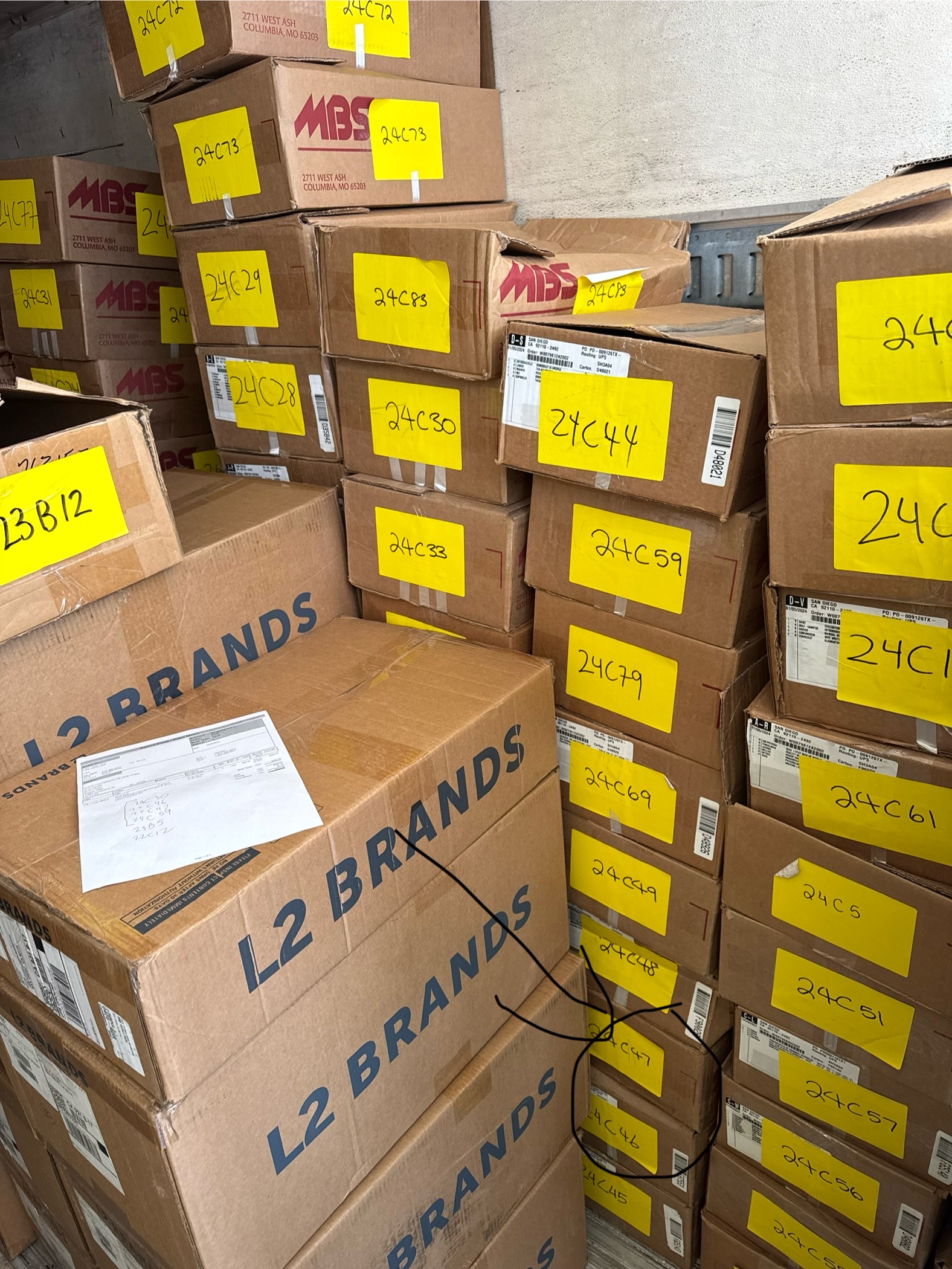 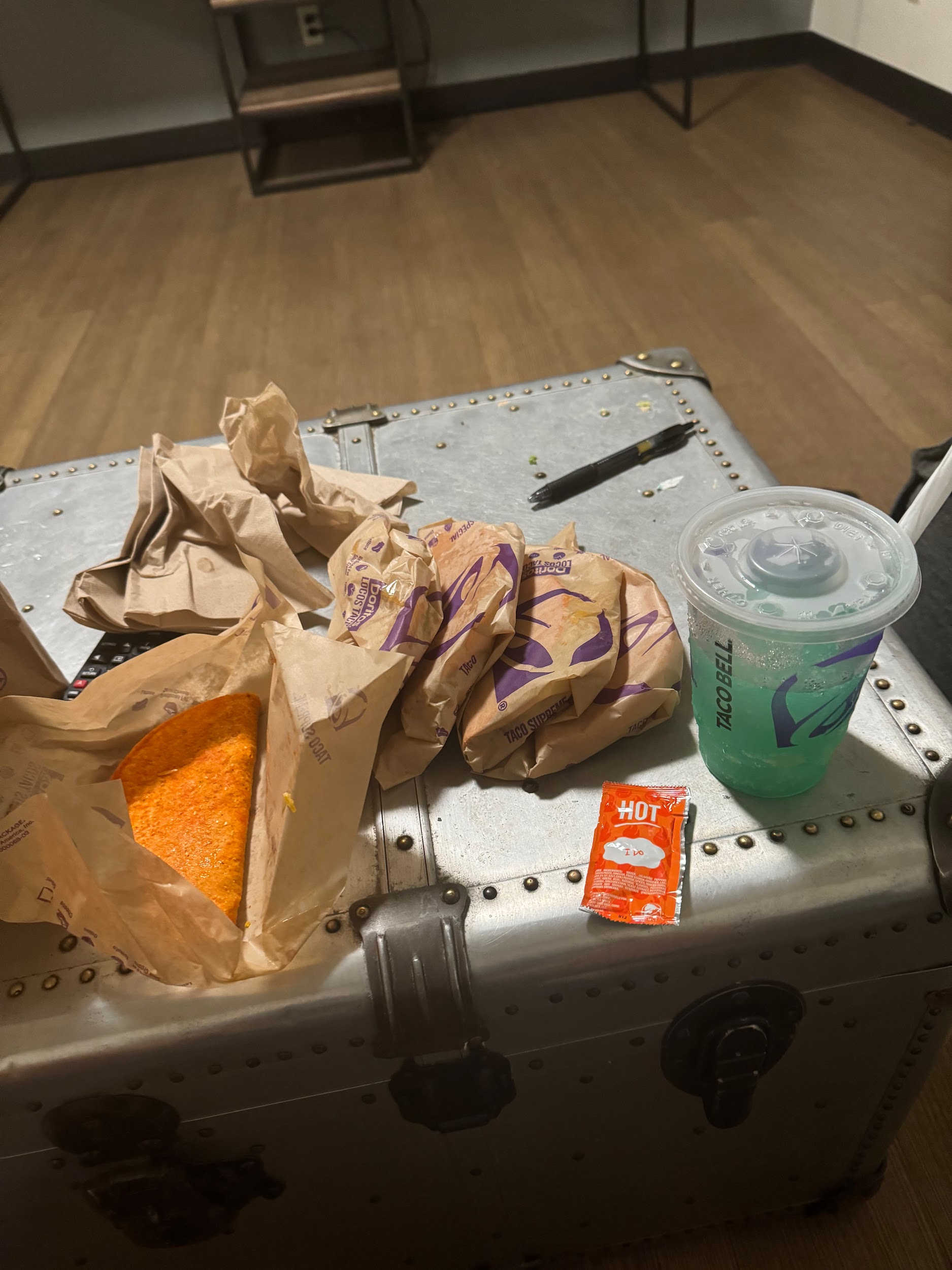 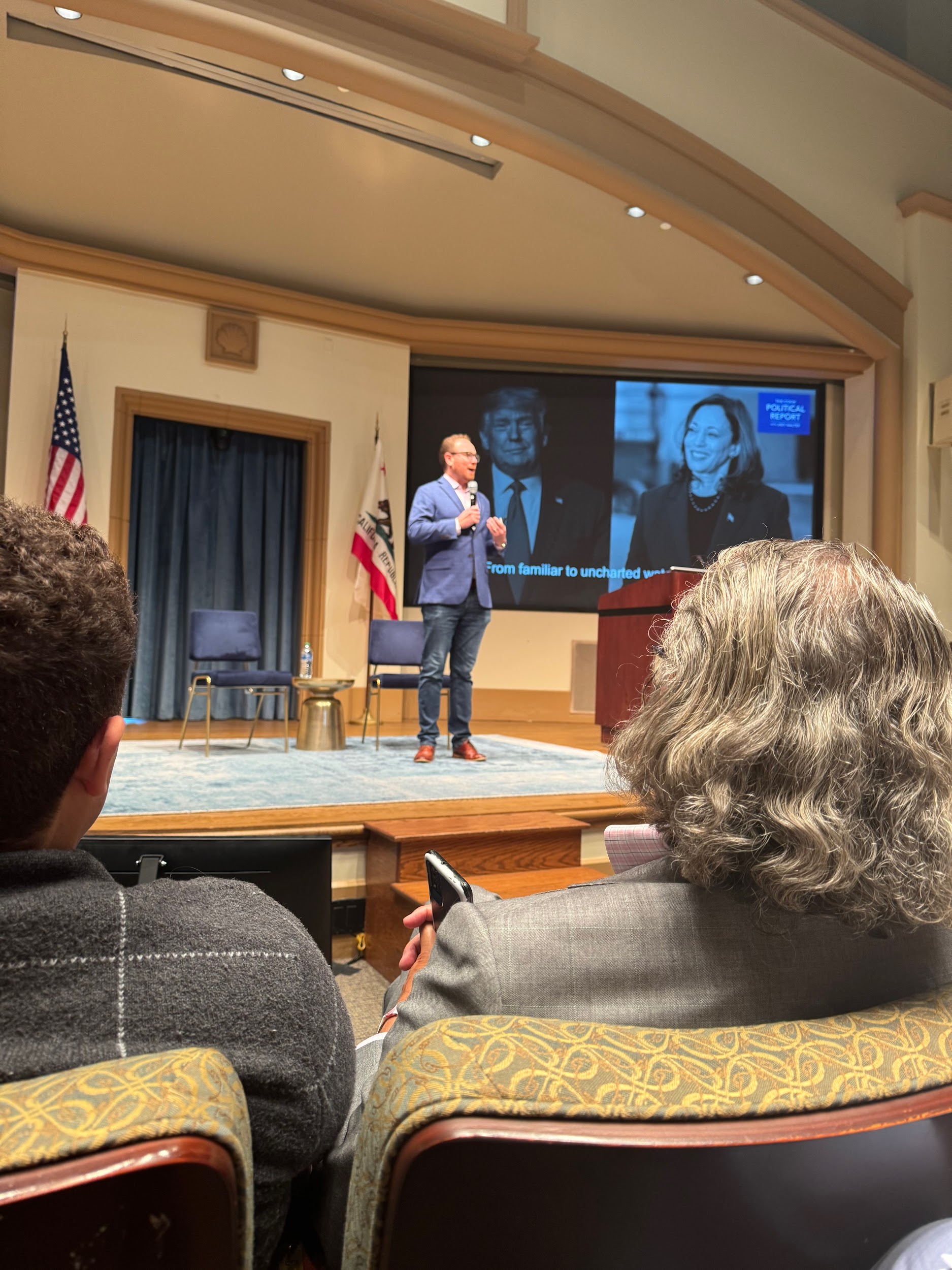 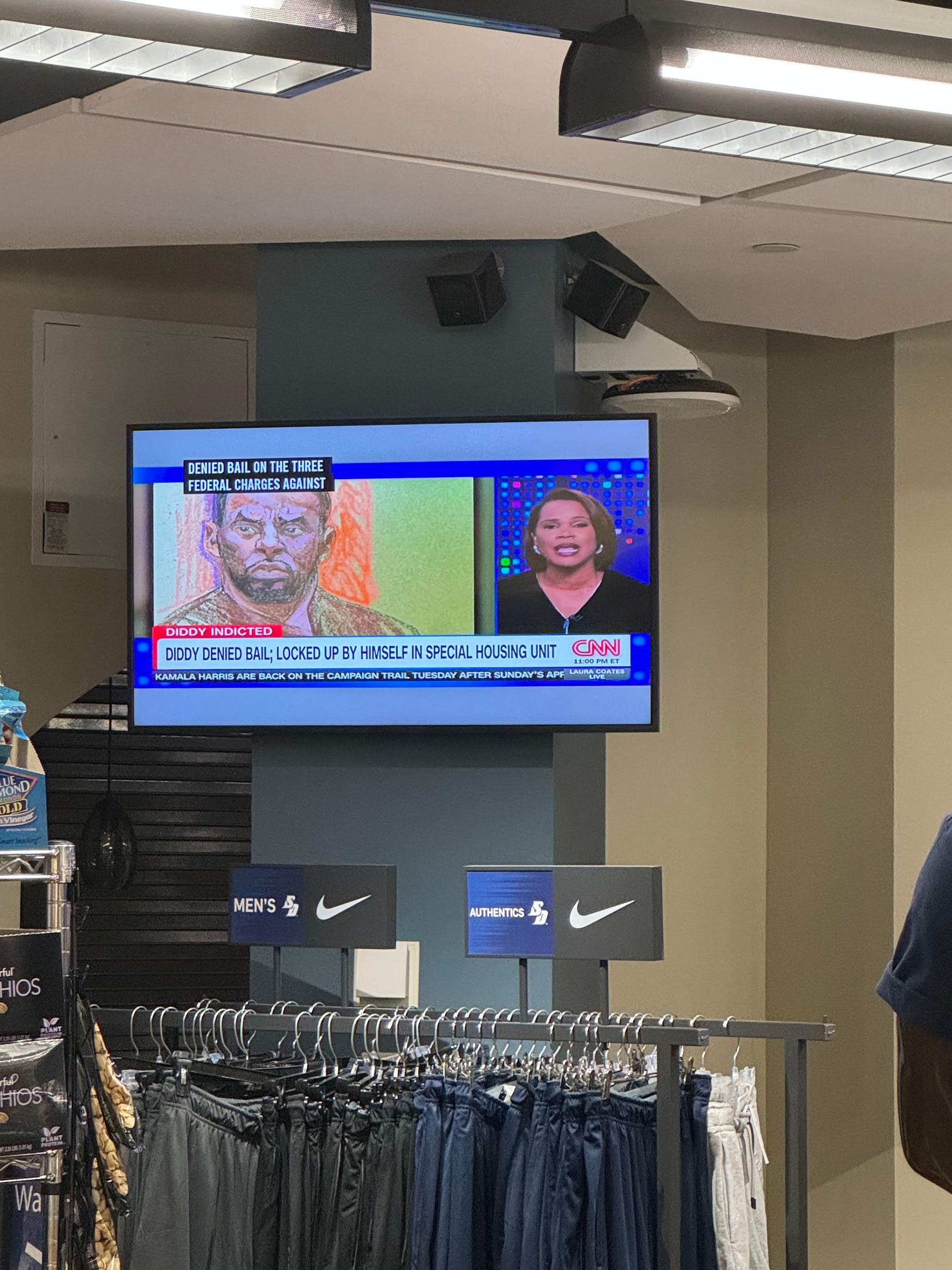 Lots of important things happened this year in terms of world events, such as the election and the war in Gaza.
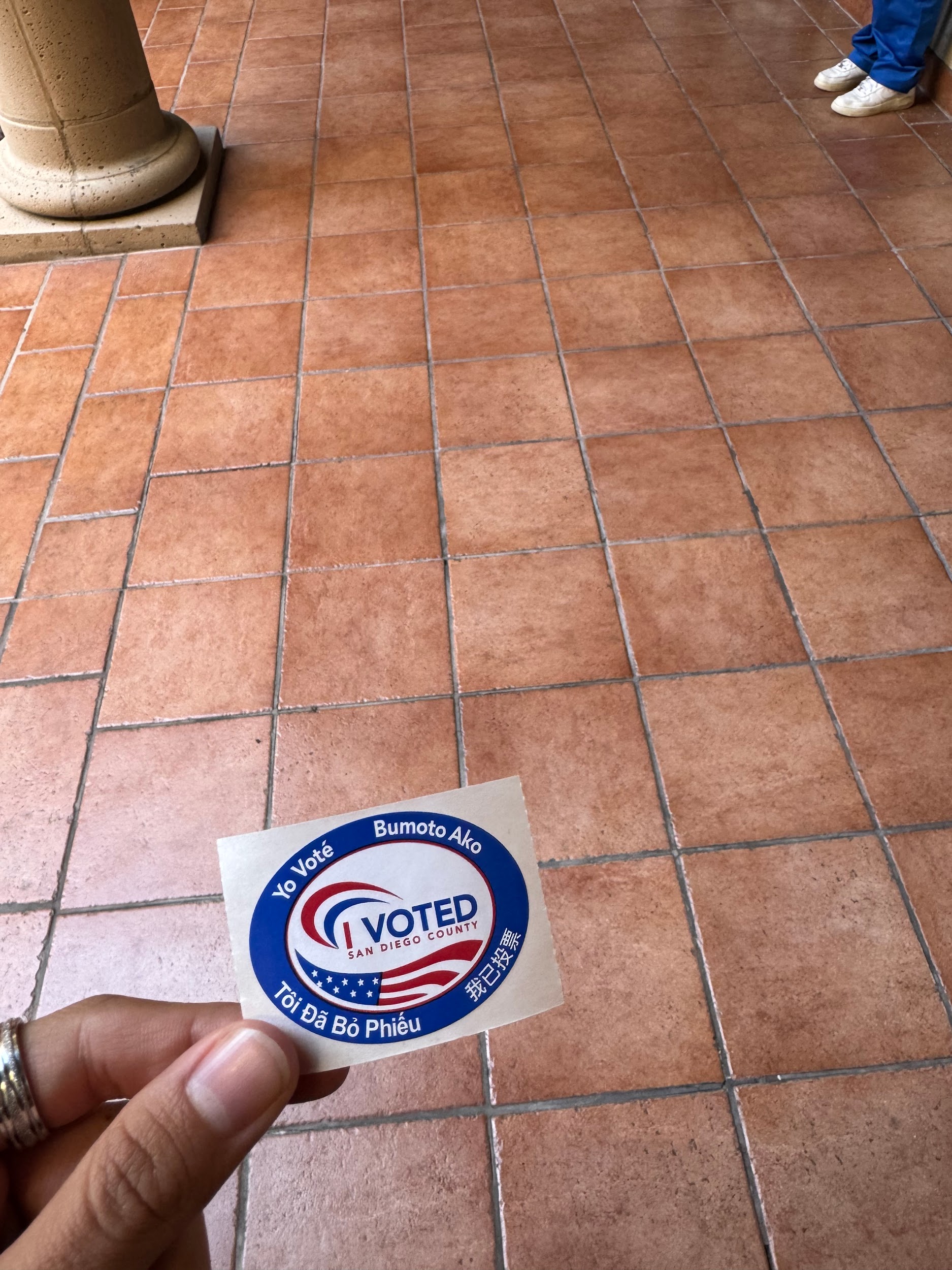 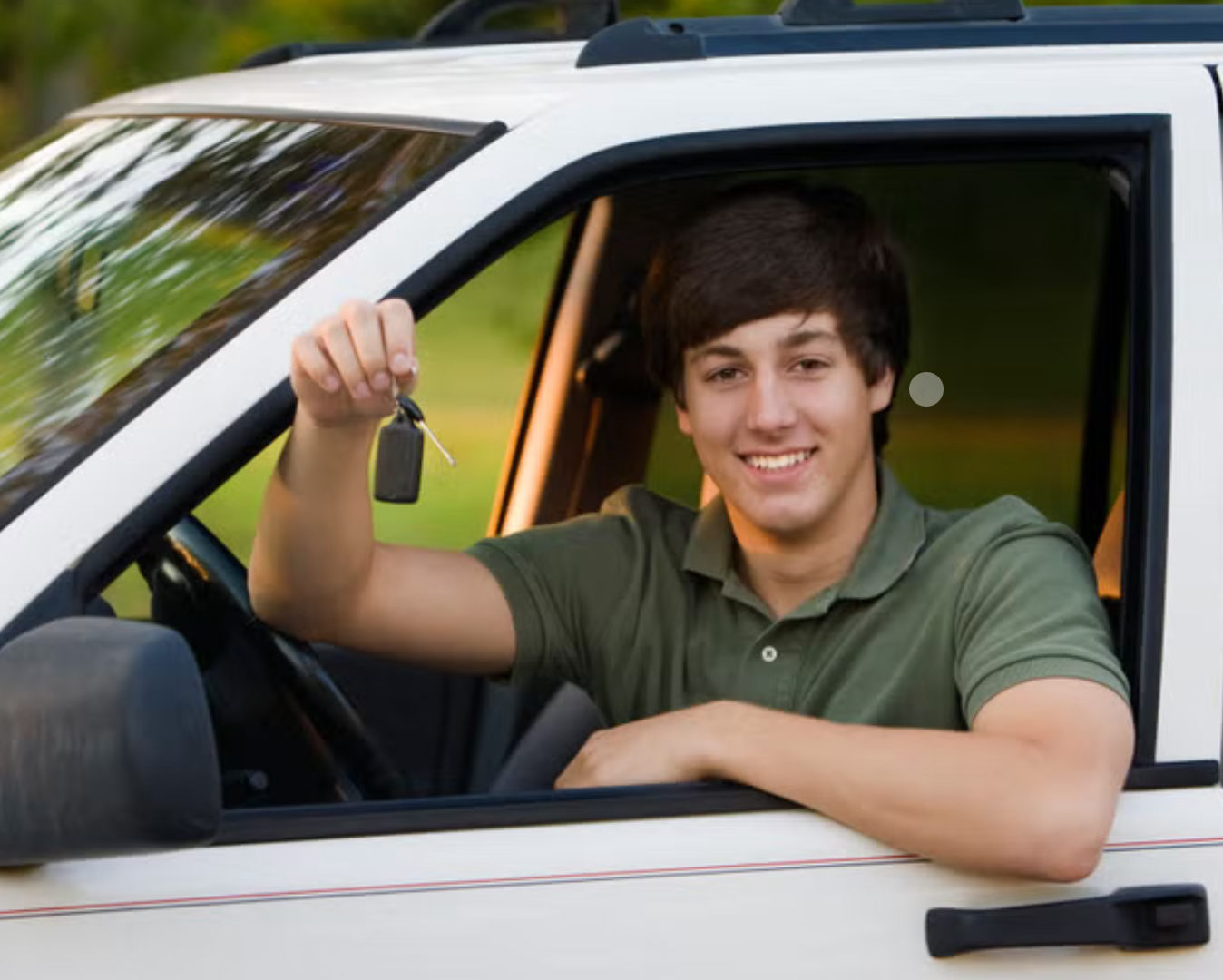 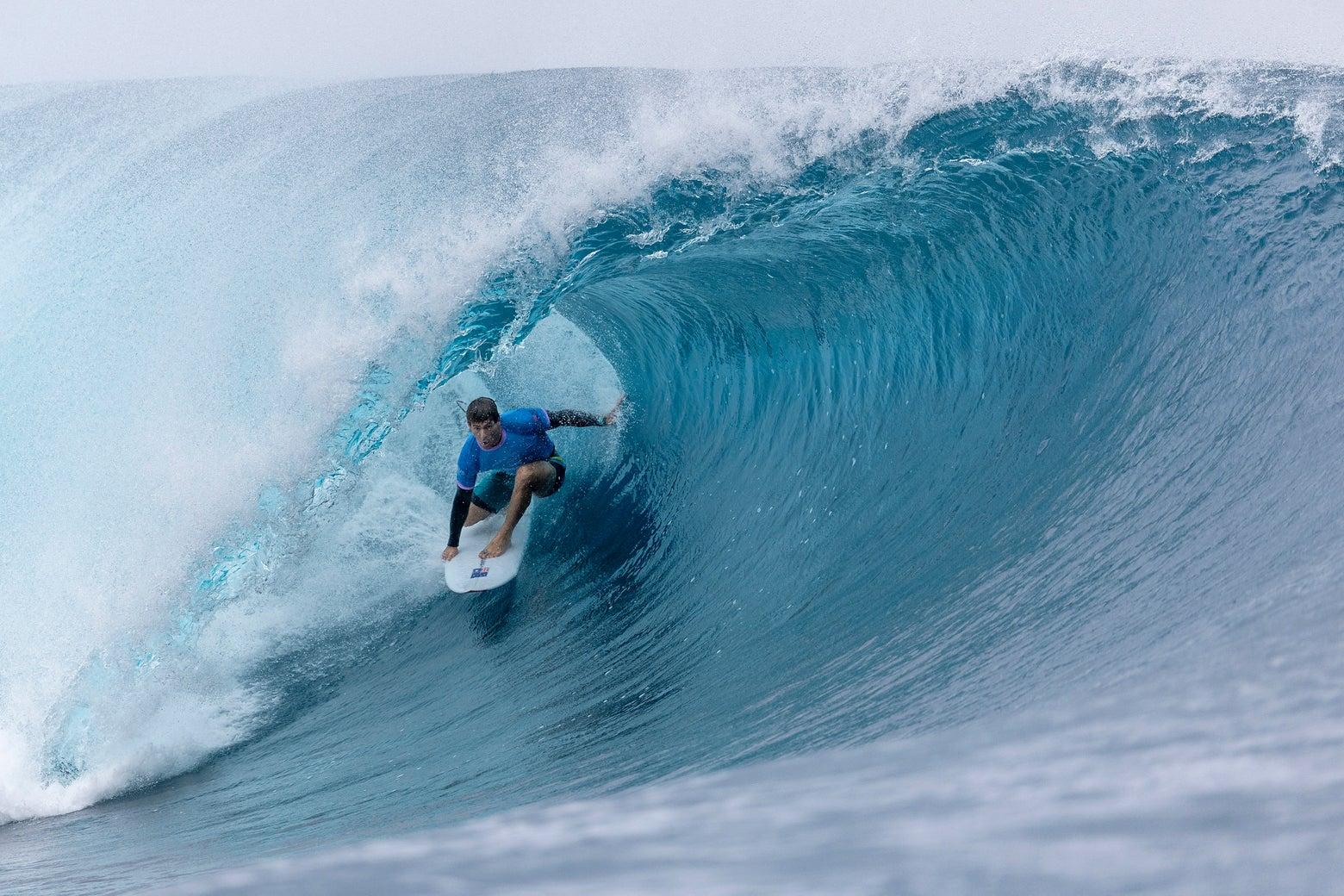 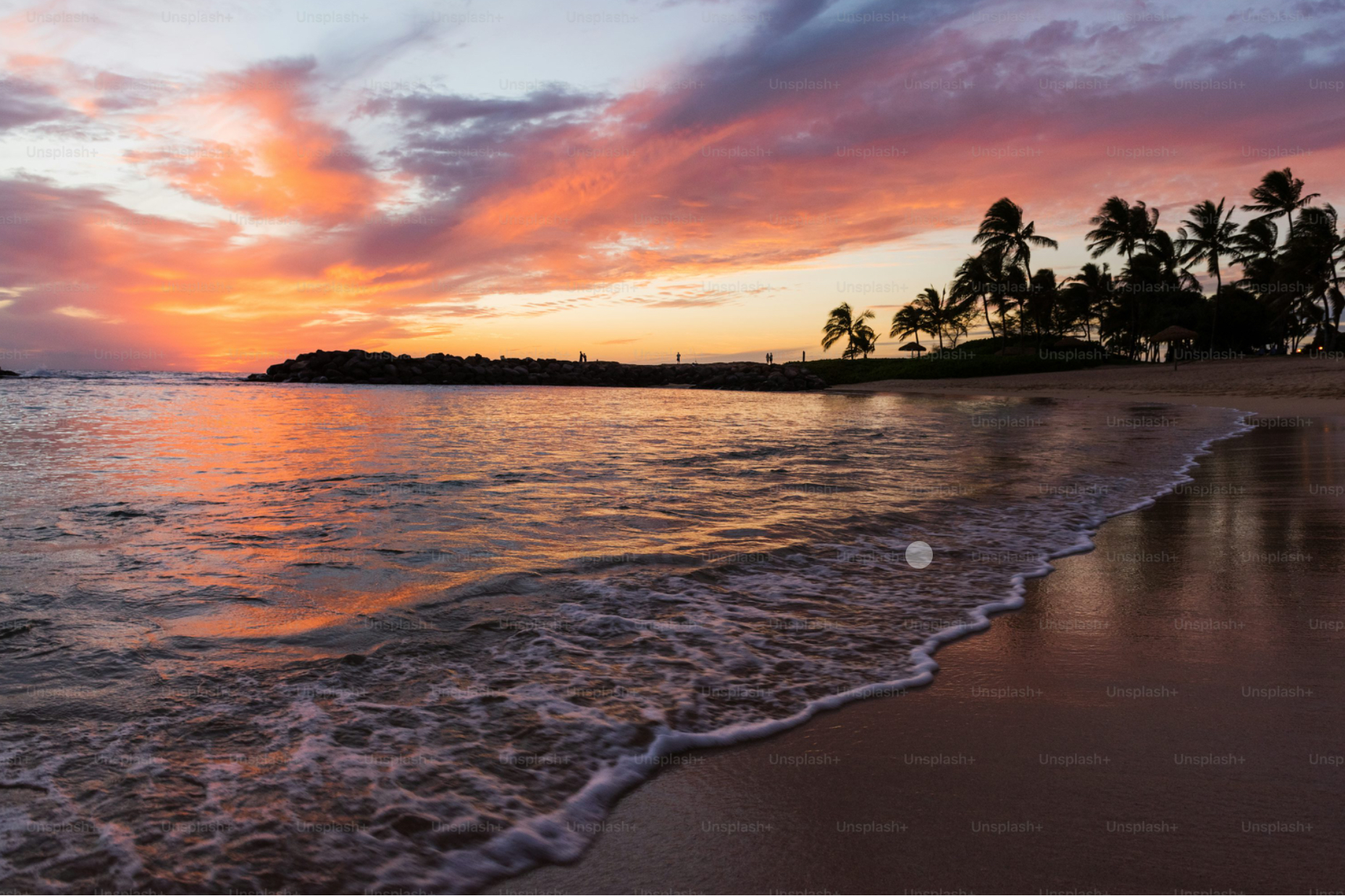 Things I hope happen next semester
Thank You
Merry Christmas and happy holidays